Государственное бюджетное образовательное учреждениесредняя общеобразовательная школа № 253 Приморского района Санкт-Петербургаимени капитана 1-го ранга П.И. Державина
Наставничество как образовательный тренд современности
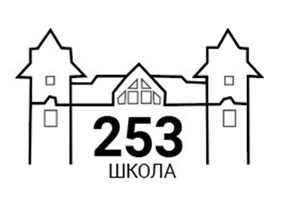 Фурсова Н.А. – директор 
Бавина П.А. – замдиректора по УВР
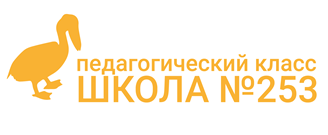 Наставляемый
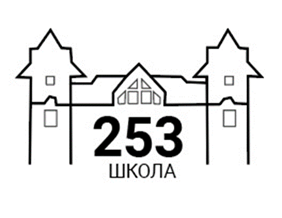 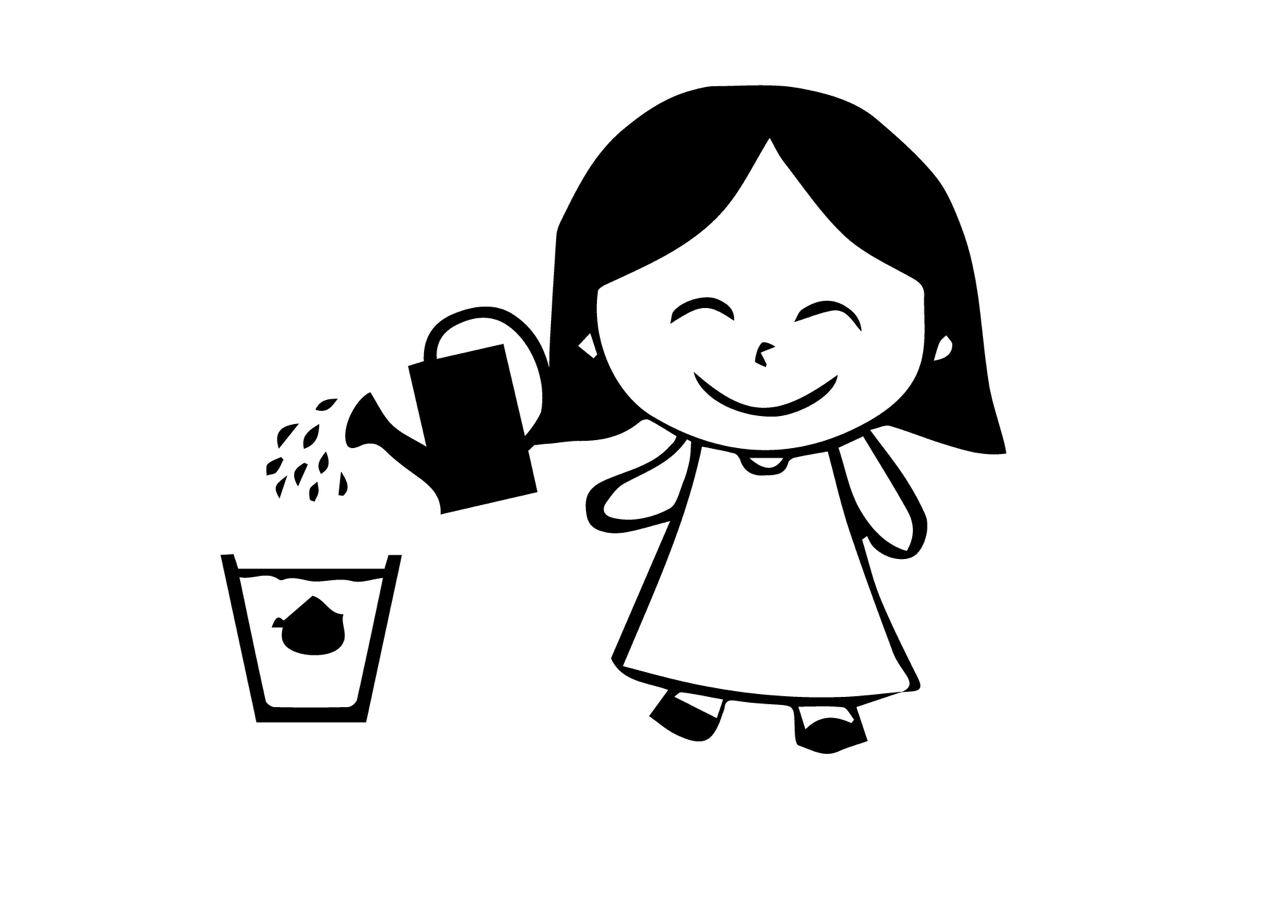 Наставничество =  сотворчество
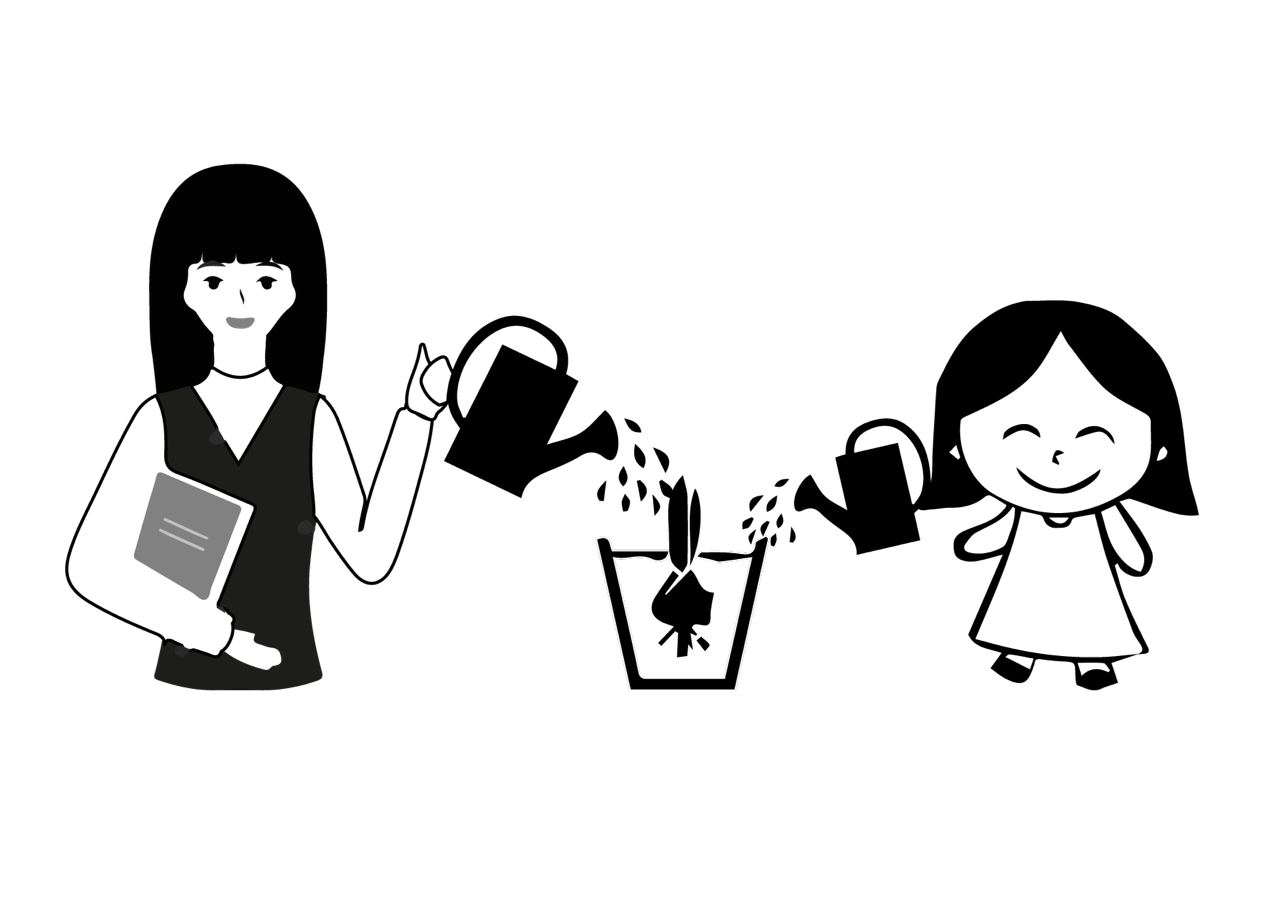 общая цель,  создание общего продукта, проекта, совместное решение проблемы
Наставничество =  сотворчество
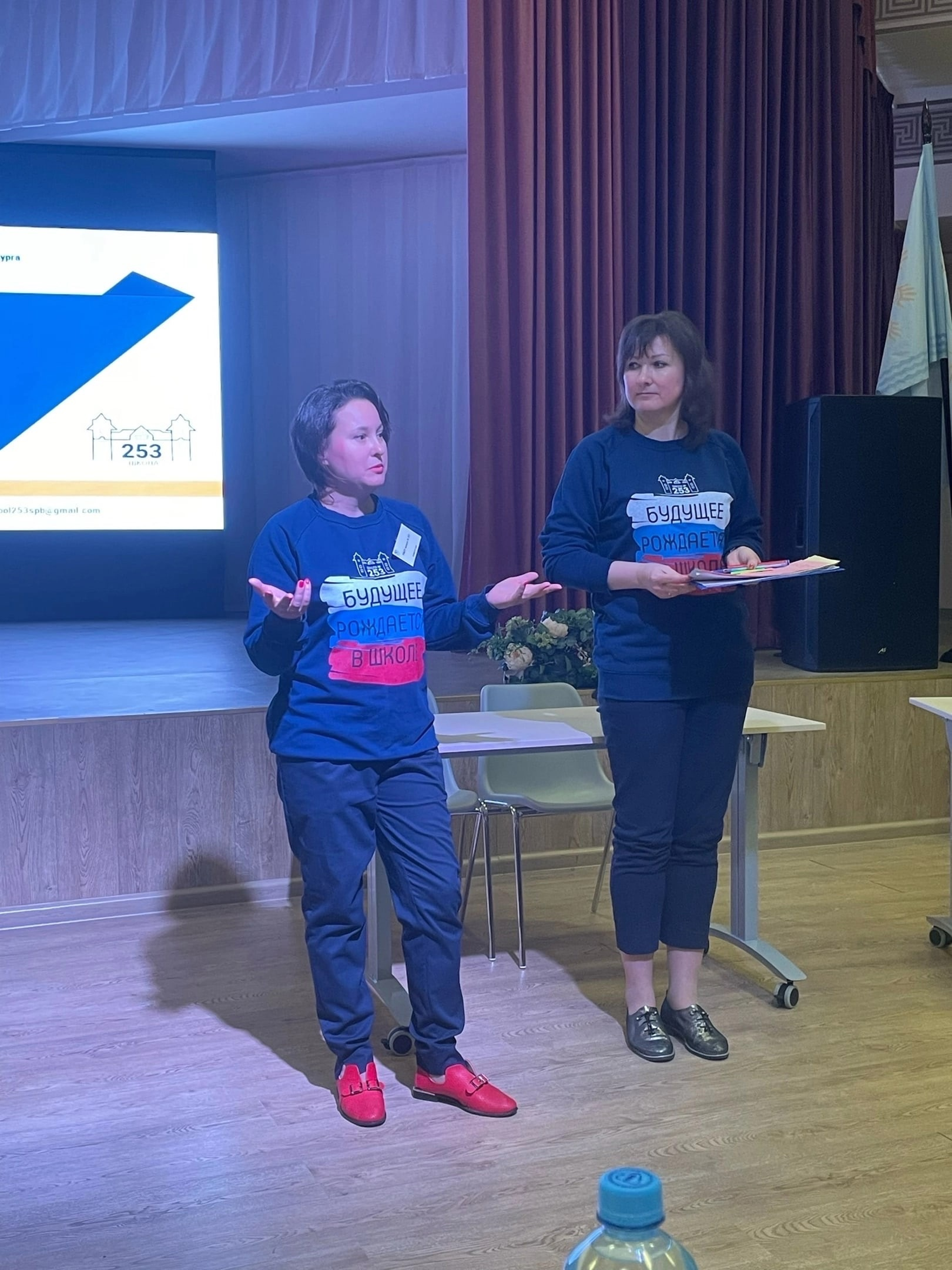 Вместе = общий вклад в конечный продукт, решение общей задачи 
 
 - районный конкурс педагогических достижений «Грани Таланта»
- Всероссийский конкурс «Воспитать человека»
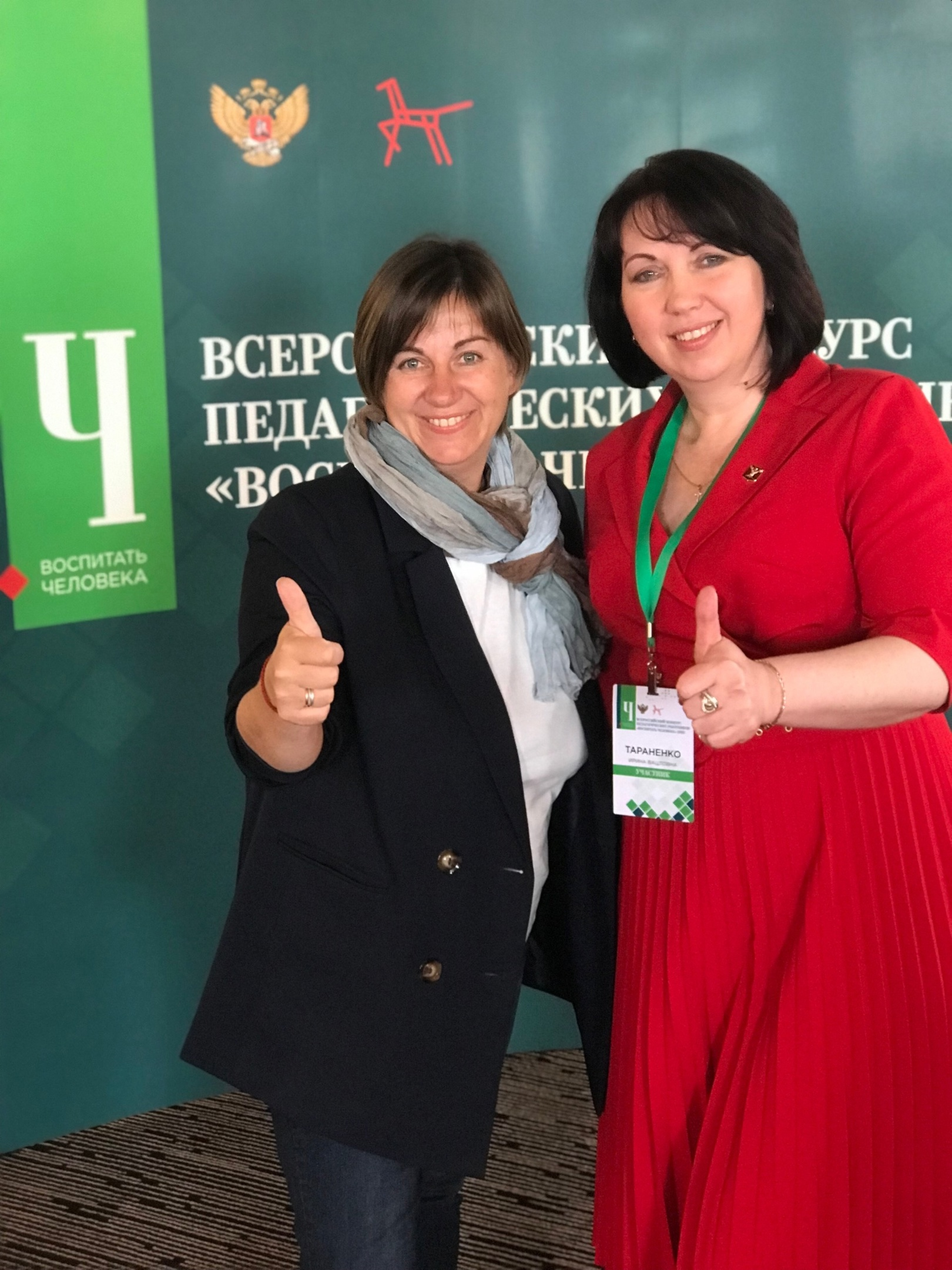 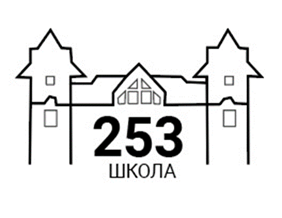 Наставничество = сопровождение,
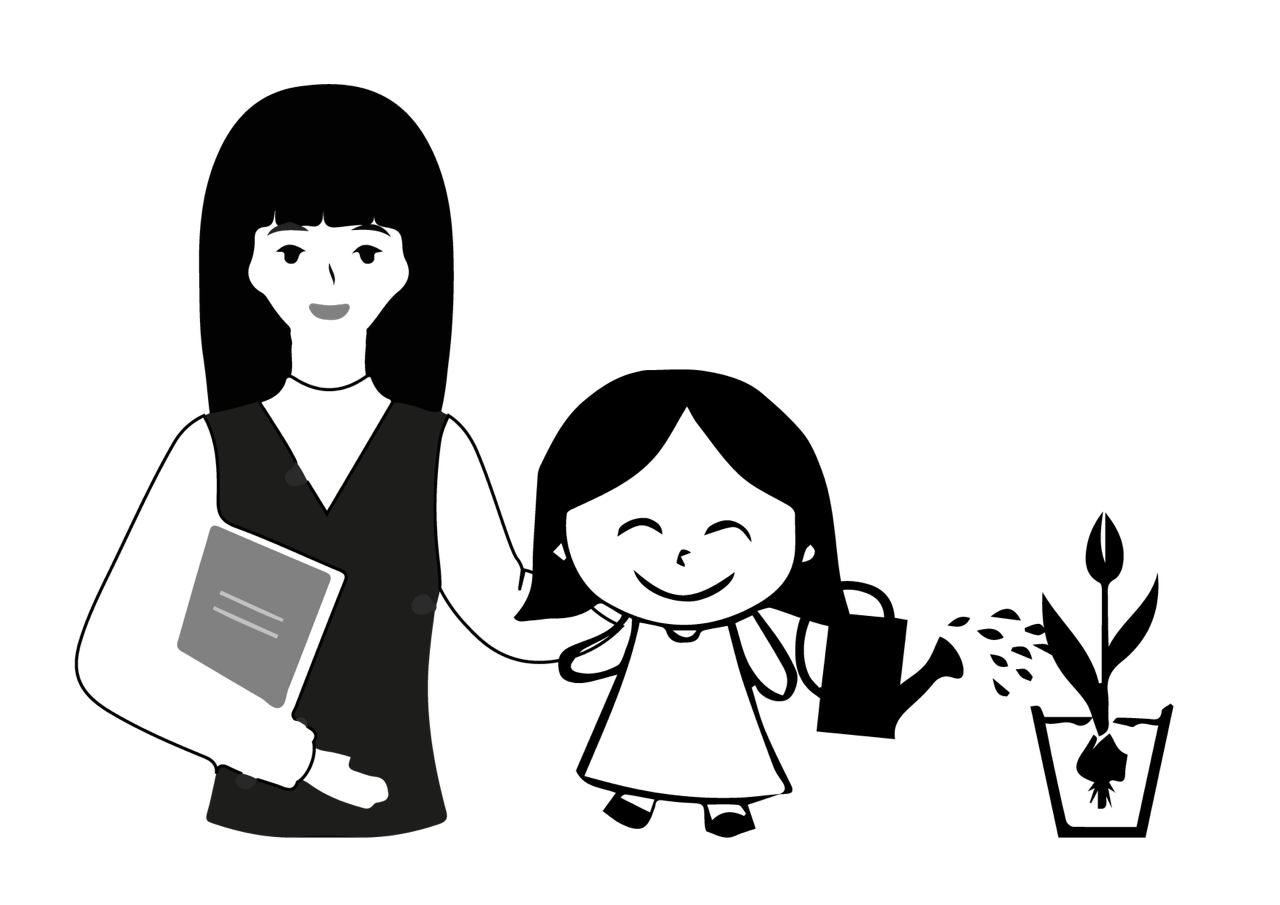 Помощь, поддержка, консультирование, совет, 
поиск ресурсов
Наставничество = Сопровождение
-сопровождение в организации школьных событий; 
-сопровождение в работе с «трудными» педагогическими ситуациями; 
-сопровождение в работе с родителями
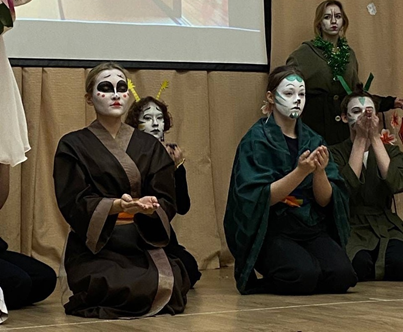 Наставничество =  мотивирующая среда,   профессиональное партнерство
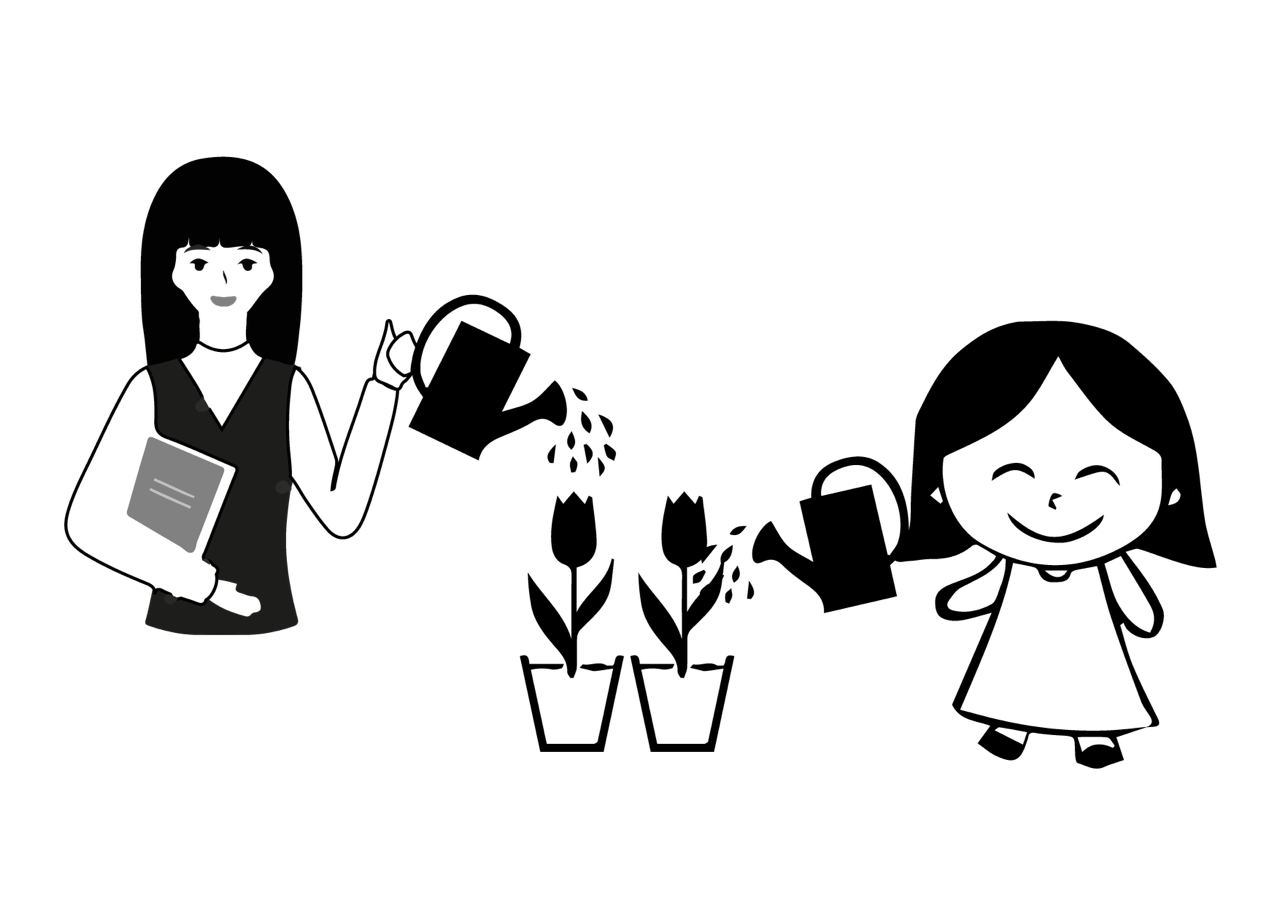 Наблюдение «в процессе»,
наглядный опыт, делегирование задач, 
включение в профессиональное сообщество.
Наставничество =  профессиональное партнерство
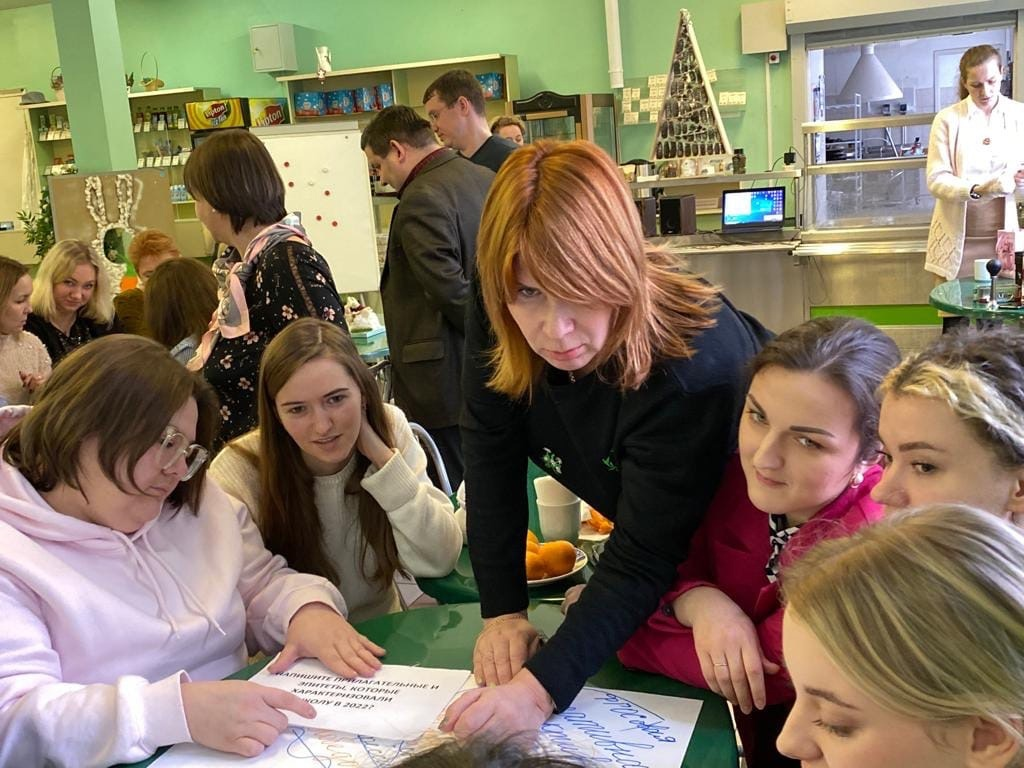 -СООРГАНИЗАЦИЯ ПЕДАГОГИЧЕСКИХ СОВЕТОВ; 
-ЭКСПЕРТЫ В ПОДГОТОВКЕ К КОНКУРСАМ ДРУГИХ ПЕДАГОГОВ 
-ДЕЛЕГИРОВАНИЕ «ЭКСПЕРТНОСТИ» ПО КОНКРЕТНОМУ НАПРАВЛЕНИЮ
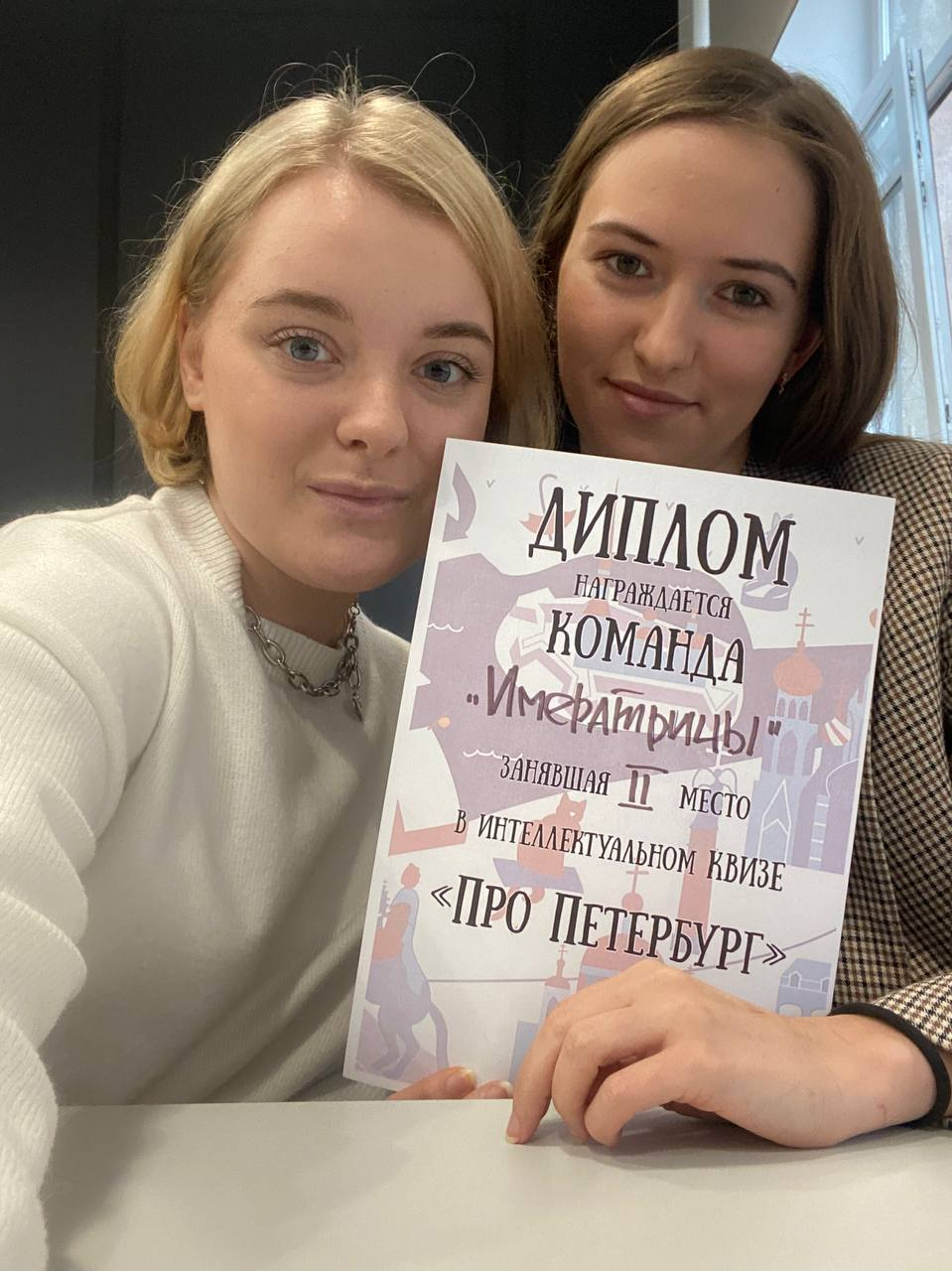 Потребности наставляемых:
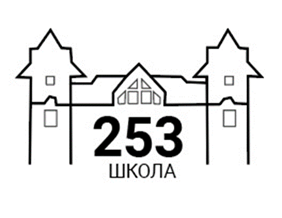 «хочу уметь это делать успешно»

ОСОЗНАННЫЙ ВЫБОР МАРШРУТА ПРОФЕССИОНАЛЬНОГО И ЛИЧНОСТНОГО РАЗВИТИЯ
-Дефицитный подход в организации наставничества 

-Ресурсный подход в организации работы наставничества
АУДИТ ПРОФЕССИОНАЛЬНЫХ ВОЗМОЖНОСТЕЙ
АУДИТ ПРОФЕССИОНАЛЬНЫХ ВОЗМОЖНОСТЕЙ УЧИТЕЛЯ
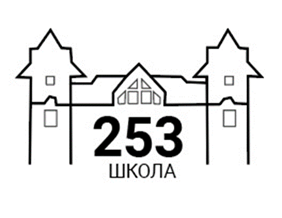 НАБЛЮДЕНИЕ 
ОЦЕНКА АКТИВНОСТИ 
ОТКРЫТЫЕ УРОКИ
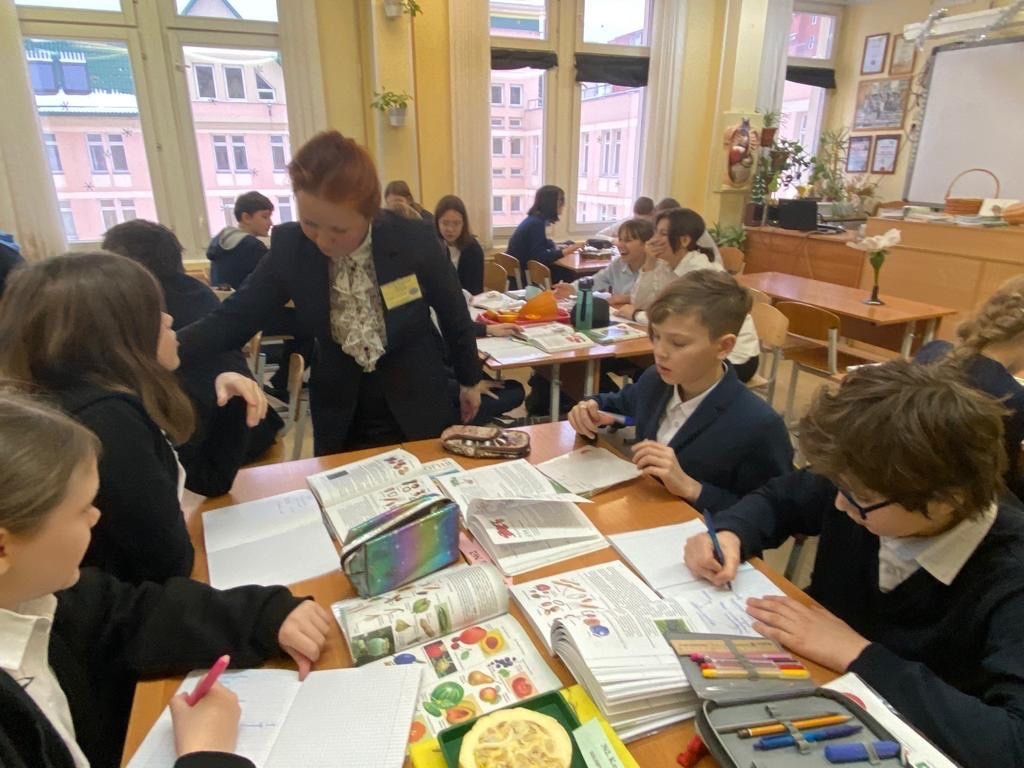 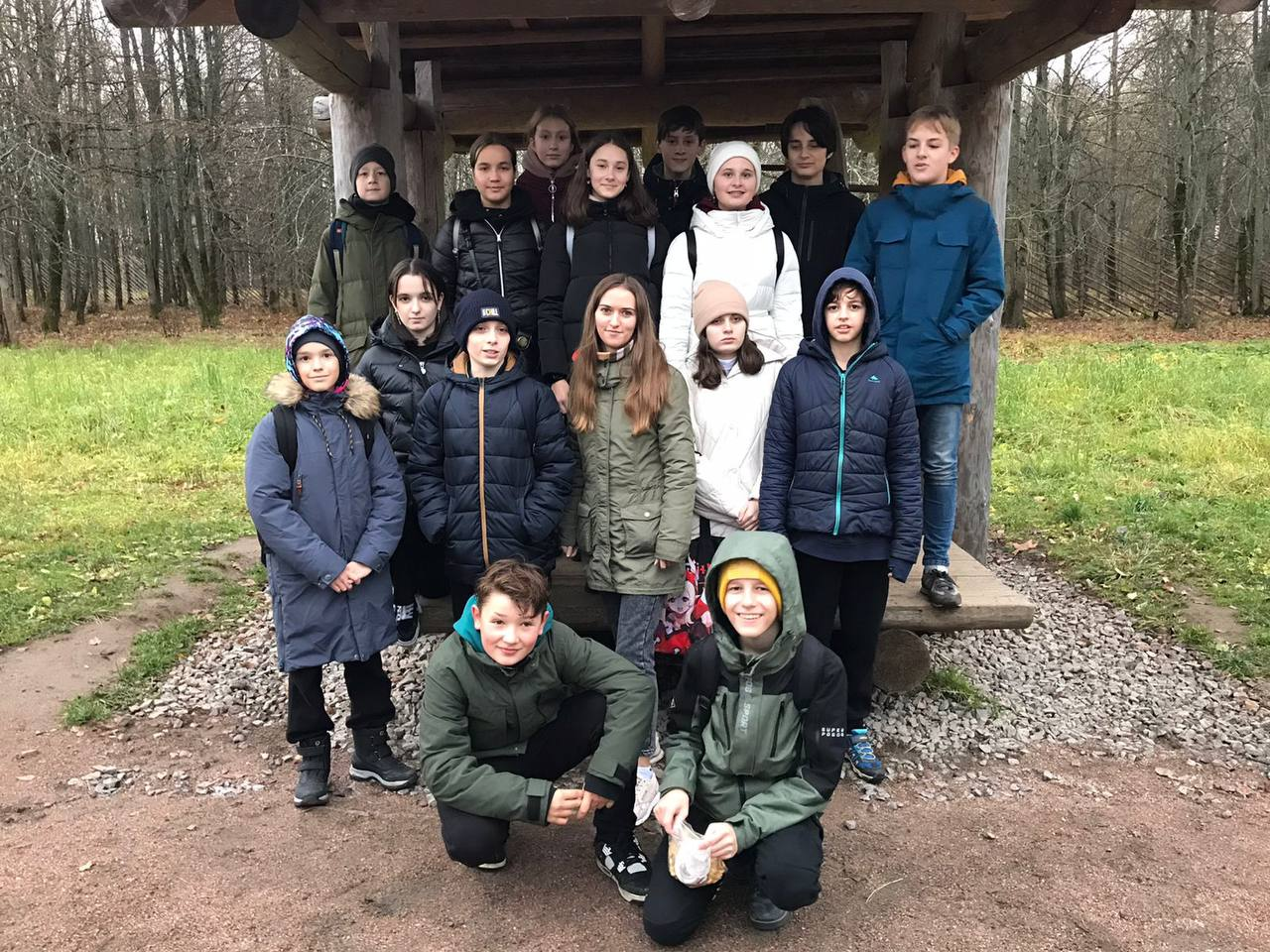 индивидуальные планы развития
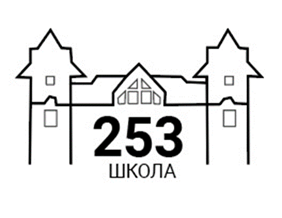 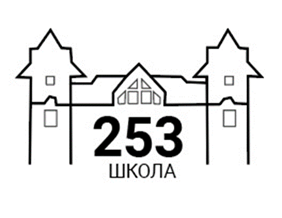 Наставничество = педагогический стиль
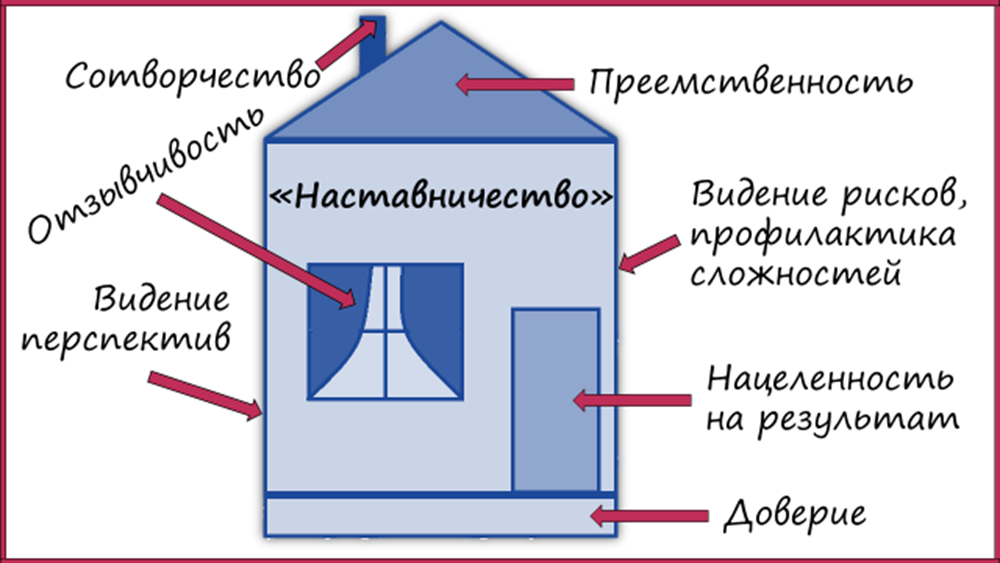 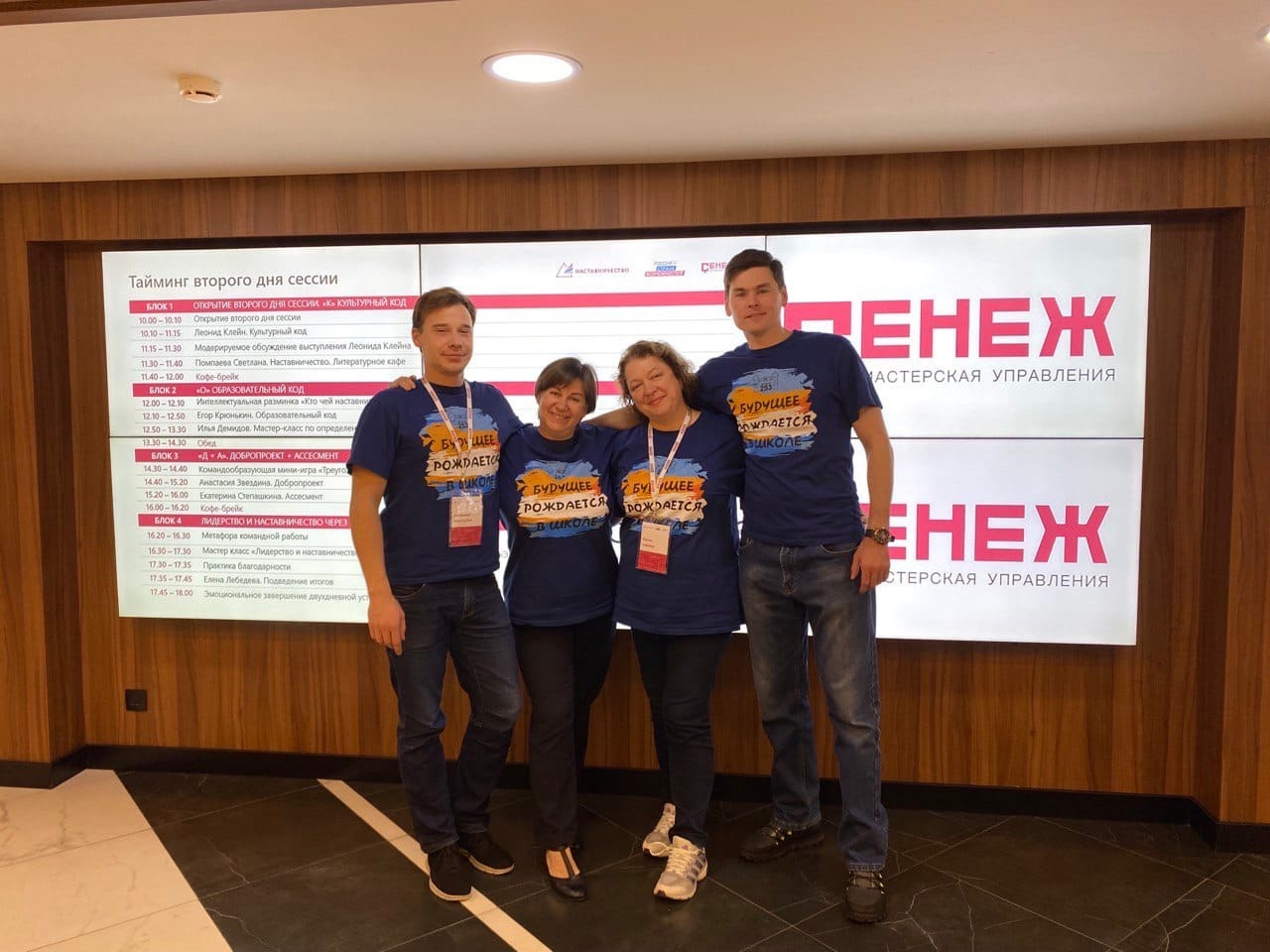 Государственное бюджетное образовательное учреждениесредняя общеобразовательная школа № 253 Приморского района Санкт-Петербургаимени капитана 1-го ранга П.И. Державина
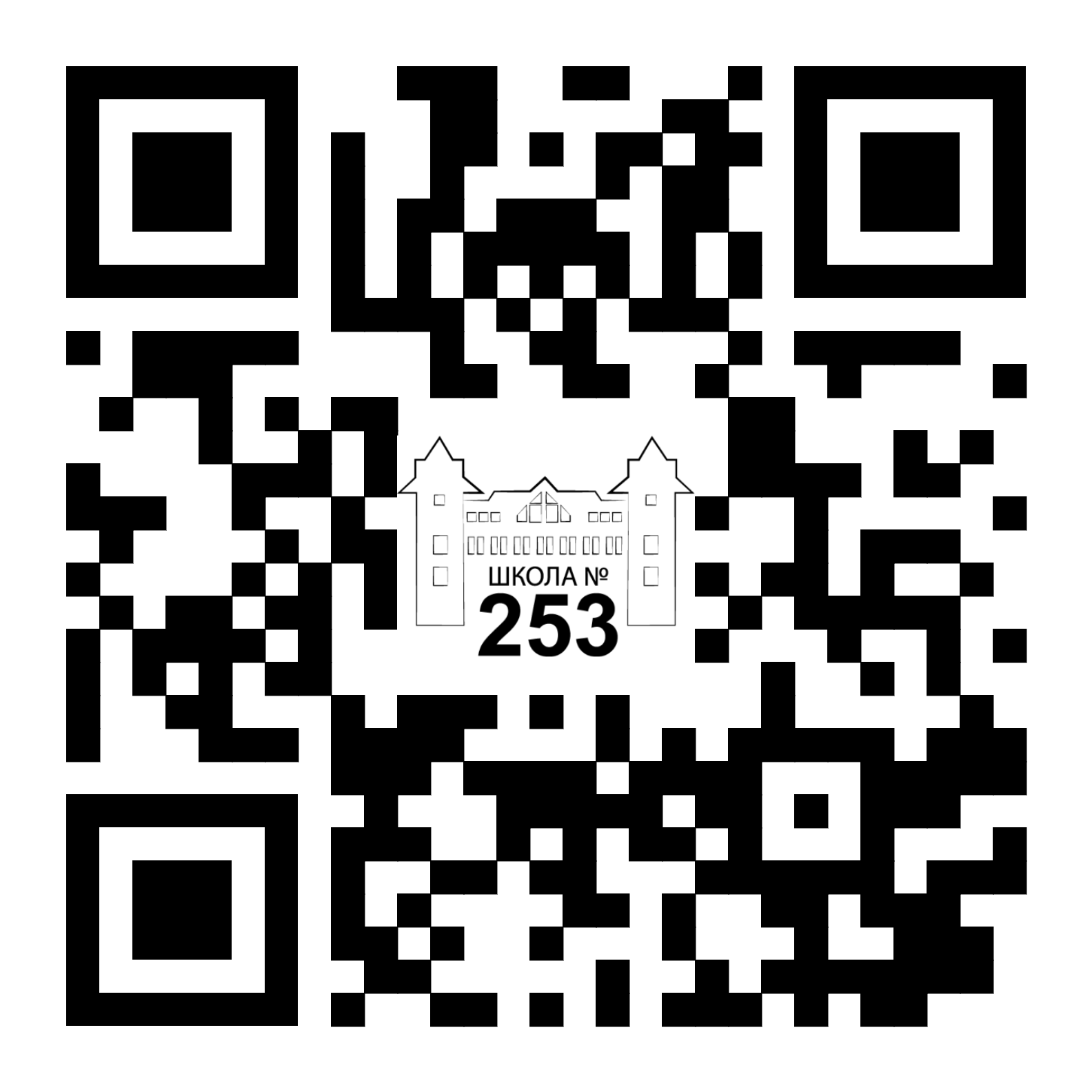 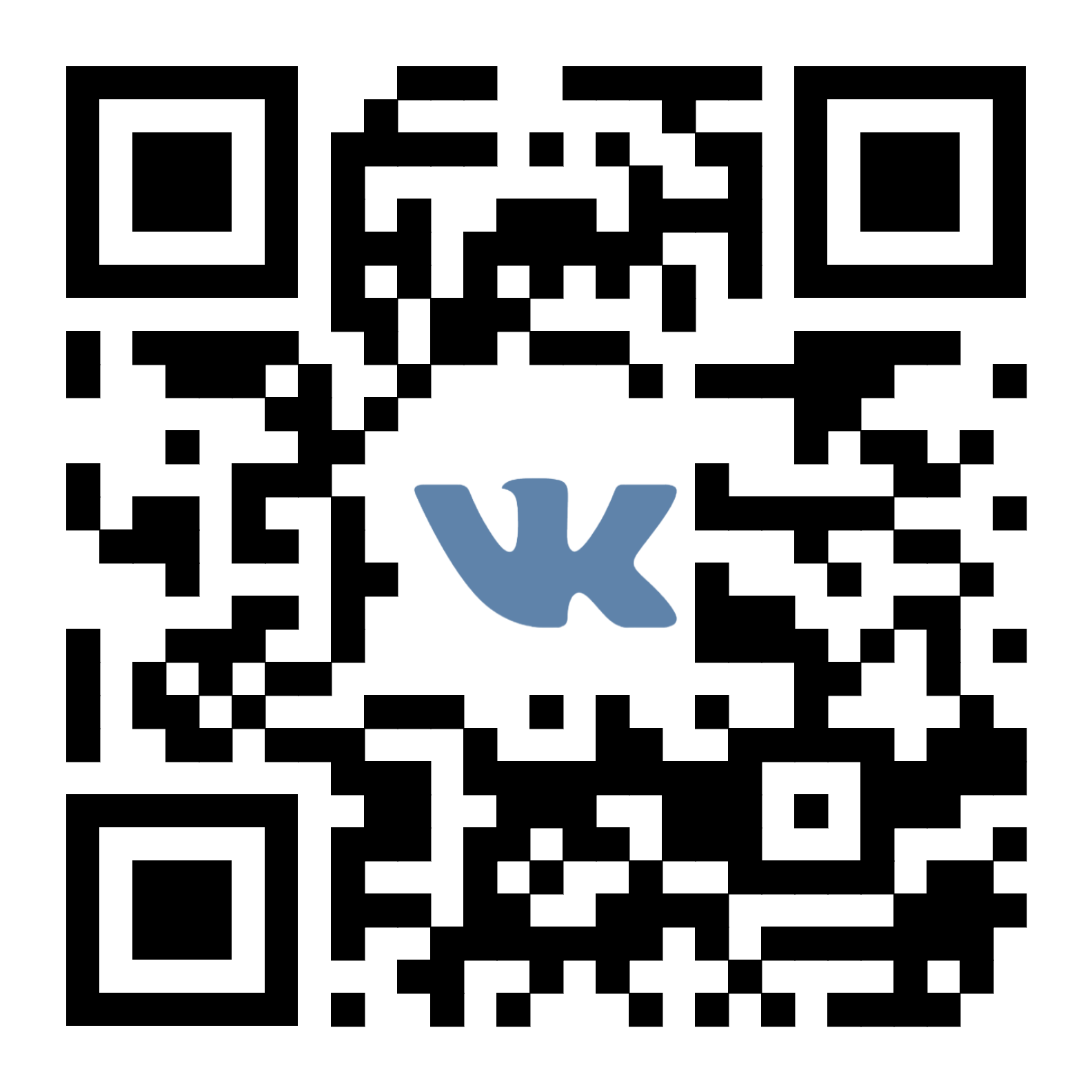 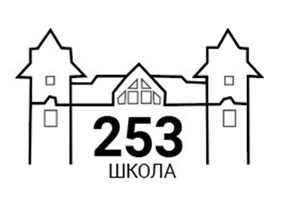 Новоколомяжский пр. д. 4 корп. 4
school253spb@gmail.com